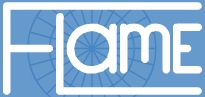 Система мониторинга FLAME: тестирование и апробация
Коршунов А.А., Занчурин М.А.
28 апреля 2015 года
План доклада
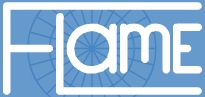 Описание требований к системе мониторинга
Цели и задачи тестирования
Описание полигонов для тестирования и результатов
Апробация системы мониторинга
Выводы
Функциональные требования
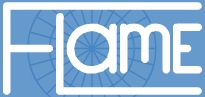 Автоматическое построение конфигурации
Автоматический сбор и накопление значений параметров, заданных в конфигурации подсистемы
Нахождение корреляционных зависимостей в событиях
Качественное и полное представление информации о подконтрольной системе
Требования по качеству
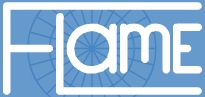 Показатели эффективности
Временная эффективность
Ресурсоемкость

Показатели универсальности
Модифицируемость

Показатели сопровождения
Простота конструкции
Наглядность
Показатели надежности
Устойчивость функционирования
Работоспособность

Показатели удобства применения
Легкость освоения
Доступность эксплуатационных программных документов 
Удобство эксплуатации и обслуживания
Источник: ГОСТ 28195. Коды ПС – 5017, 505.
Цели и задачи тестирования
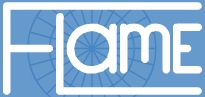 Цели:
Проверка работоспособности на различных конфигурациях
Определение максимальной нагрузки
Проверка соответствия системы мониторинга предъявляемым требованиям


Задачи: 
Построение полигона
Развертывание и настройка системы мониторинга
Проведение тестов
[Speaker Notes: Общие слова про задачу мониторинга]
Полигон 1
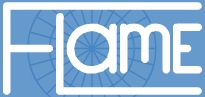 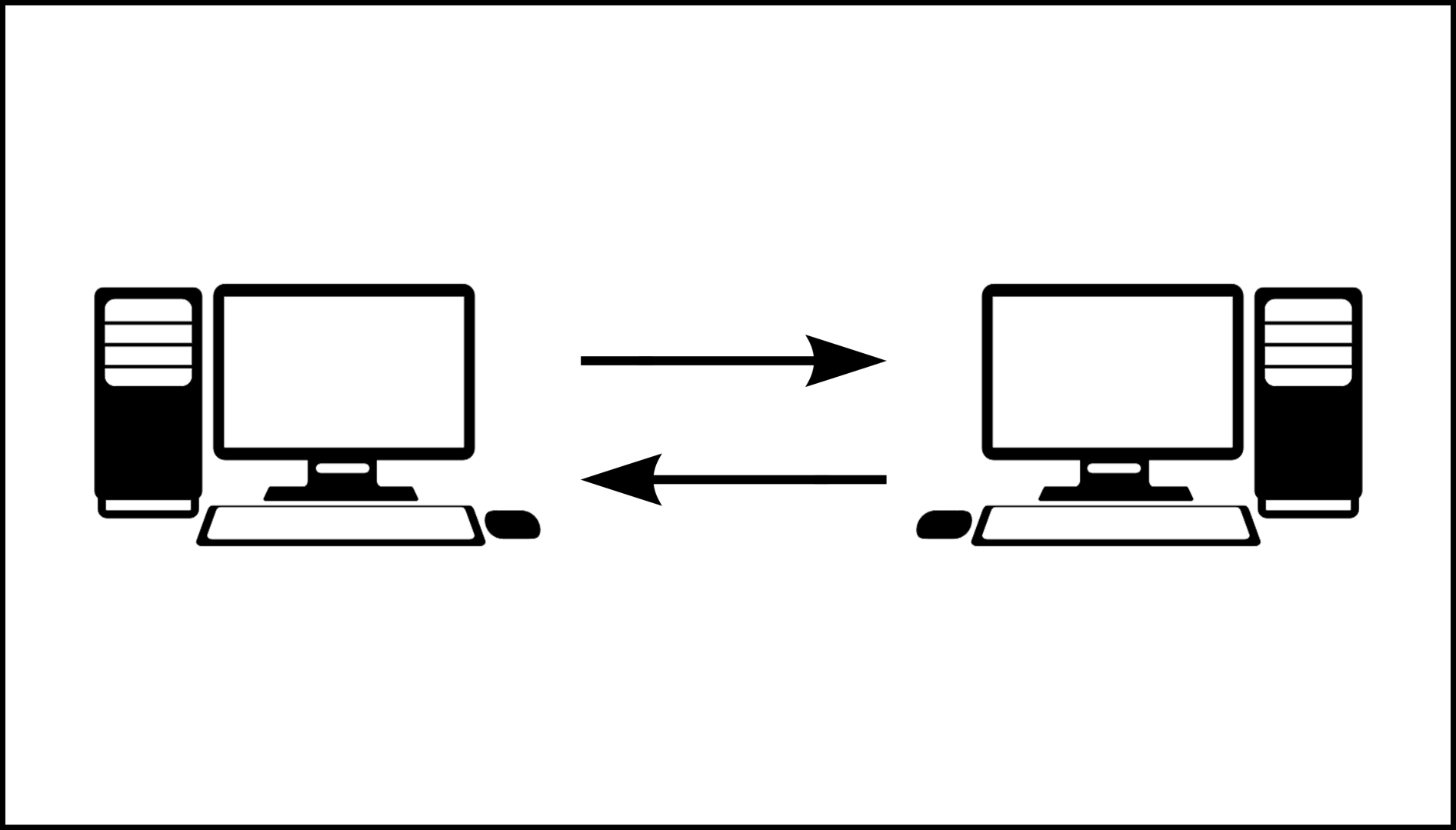 CPU: Core i7-3370 (3.4GHz)
RAM: DDR3 4 x 8192 MB , 1600 MHz
Disk: Western Digital WD5003ABYX-01WERA1 500Gb SATA
Ядро Linux 3.9.7-1.el6.elrepo.x86_64
ОС — Scientific Linux 6.6.
4 host CPUs
1278 MB RAM
Ядро Linux 3.9.7-1.el6.elrepo.x86_64
ОС — Scientific Linux 6.6.
4 host CPUs
1278 MB RAM
Полигон 1
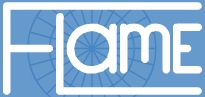 МЕТОДИКА ТЕСТИРОВАНИЯ

Удаление всех записей из таблицы с результатам запросов: delete from req_results; 
Запуск FGServer
Изменение количества потоков ядра системы мониторинга
Запуск серверной части системы мониторинга: $FLAME_HOME/fltst.sh Ns _prefix_ ,  где N – количество секунд, через которое система будет остановлена; _prefix_ -- префикс имен файлов со статистикой. 
5.   Замеры количества обработанных запросов: select count(*) from req_results;
Полигон 1
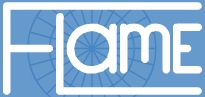 РЕЗУЛЬТАТЫ ТЕСТИРОВАНИЯ
Запуск серверной части на виртуальной машине с 1 вычислительным ядром процессора






Запуск серверной части на виртуальной машине с 4 вычислительными ядрами процессора
Полигон 1
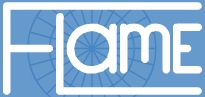 ИНТЕРПРЕТАЦИЯ РЕЗУЛЬТАТОВ
Замедление  работы на одноядерной конфигурации при увеличении количества потоков ядра 
Увеличение  количества обработанных запросов на четырехядерной конфигурации виртуальной машины 
Уменьшение среднего количества обработанных запросов при увеличении времени работы системы мониторинга

Временной профиль одного из запросов с использованием FlameGate. 
	Время получения запроса из очереди :6.89e-07
	Время вычисления запрос: 0.000950396
	Генерация события: 8.2194e-05
	Сохранение времени последнего вычисления запроса :6.8433e-05
Полигон 1.1
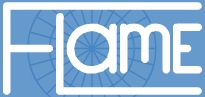 Модификация Полигона 1

Реализованы клиентская и серверная части FlameGate с использованием фреймворка Apache Thrift
		
	https://thrift.apache.org/about

Клиентская часть успешно  внедрена в систему мониторинга

Настройки виртуальных машин были оставлены без изменений
Полигон 1.1
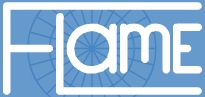 РЕЗУЛЬТАТЫ ТЕСТИРОВАНИЯ

Запуск серверной части на виртуальной машине с 4 вычислительными ядрами процессора
Полигон 1.1
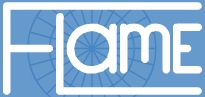 РЕЗУЛЬТАТЫ ТЕСТИРОВАНИЯ
Результаты при запуске системы с коррелятором
Полигон 1.1
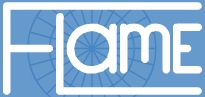 ИНТЕРПРЕТАЦИЯ РЕЗУЛЬТАТОВ

Пропорциональное ускорение при увеличении количества потоков до двух
Прогнозируемое ускорение  на 4 потоках менее, чем в 2 раза по сравнению с 2-мя потоками
Стабильность количества обработанных  запросов в секунду  при увеличении  времени  работы  системы  мониторинга

Временной профиль одного из запросов с использованием FlameGate. 
	Время получения запроса из очереди :6.89e-07
	Время вычисления запрос: 0.000150396
	Генерация события: 8.2194e-05
	Сохранение времени последнего вычисления запроса :6.8433e-05
Полигон 2
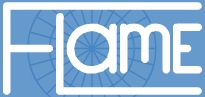 CPU: Core i7-3370 (3.4GHz)
RAM: DDR3 4 x 8192 MB , 1600 MHz
Disk: Western Digital WD5003ABYX-01WERA1 500Gb SATA
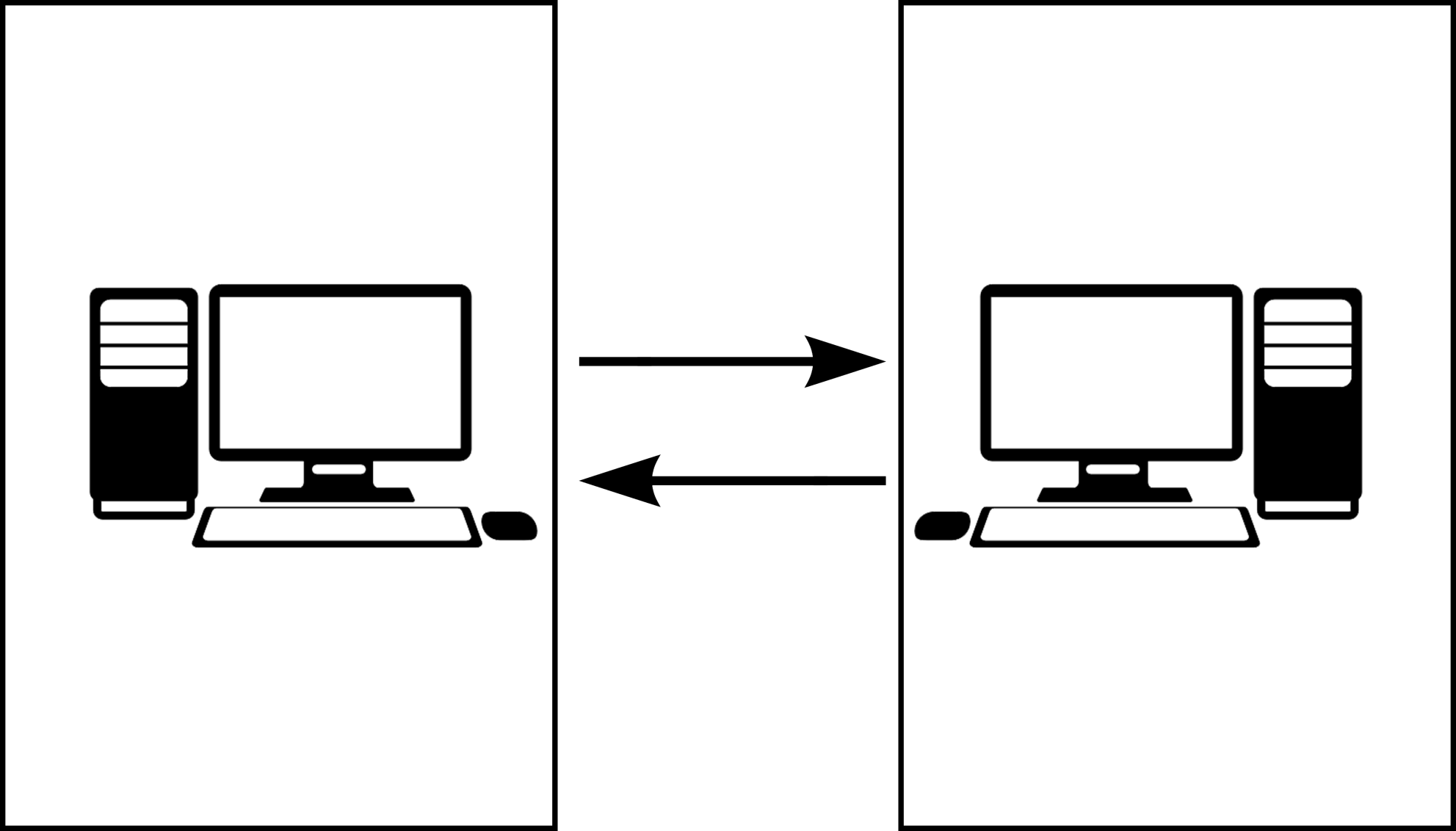 Ядро Linux 3.9.7-1.el6.elrepo.x86_64
ОС — Scientific Linux 6.6.
4 host CPUs
1278 MB RAM
Ядро Linux 3.9.7-1.el6.elrepo.x86_64
ОС — Scientific Linux 6.6.
4 host CPUs
1278 MB RAM
Полигон 2
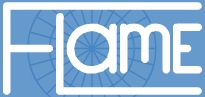 РЕЗУЛЬТАТЫ ТЕСТИРОВАНИЯ
Запуск серверной части на виртуальной машине с 4 вычислительными ядрами процессора
Полигон 2
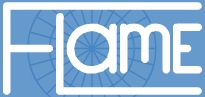 РЕЗУЛЬТАТЫ ТЕСТИРОВАНИЯ
Результаты при запуске системы с коррелятором
Полигон 2
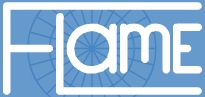 ИНТЕРПРЕТАЦИЯ РЕЗУЛЬТАТОВ

Падение количества обработанных запросов при одинаковом количестве потоков по сравнению с полигоном 1 из-за увеличения времени вычисления запроса



Временной профиль одного из запросов с использованием FlameGate. 
	Время получения запроса из очереди :6.89e-07
	Время вычисления запрос: 0.000550396
	Генерация события: 8.2194e-05
	Сохранение времени последнего вычисления запроса :6.8433e-05
Апробация
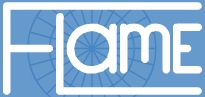 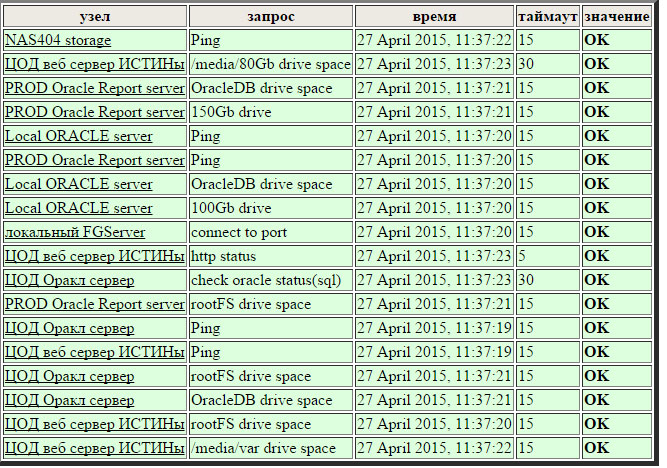 Постоянный мониторинг серверов системы ИАС ИСТИНА
Апробация
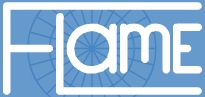 Описание запросов из базы данных системы мониторинга
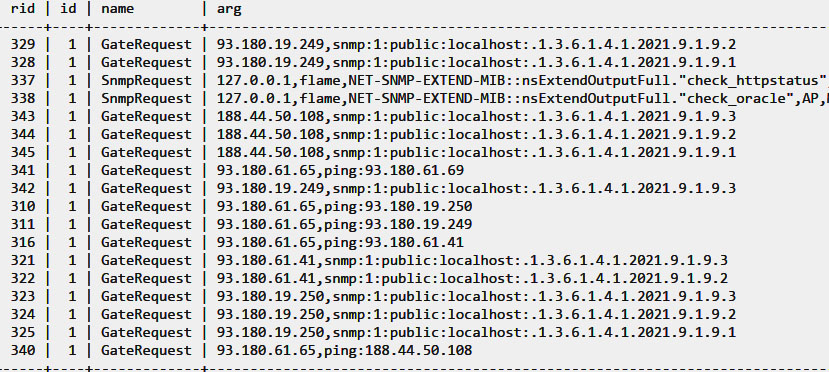 Апробация
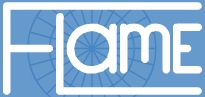 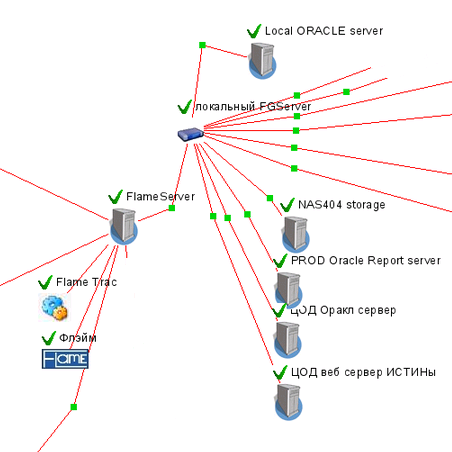 Апробация
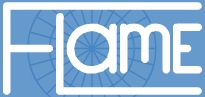 СТАТИСТИЧЕСКАЯ ИНФОРМАЦИЯ

	
Период работы системы мониторинга: 01 сентября 2014 – 20 апреля 2015. 

Всего обработано запросов – 21 391 620. 

Среди них запросов с результатом ‘FAILED’ – 191 474.
Выводы
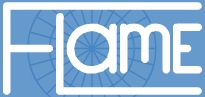 Внесены доработки и улучшения в серверную часть системы

Система в целом соответствует предъявляемым к ней требованиям

Апробация показала успешность применения на реальной контролируемой среде
Спасибо за внимание!